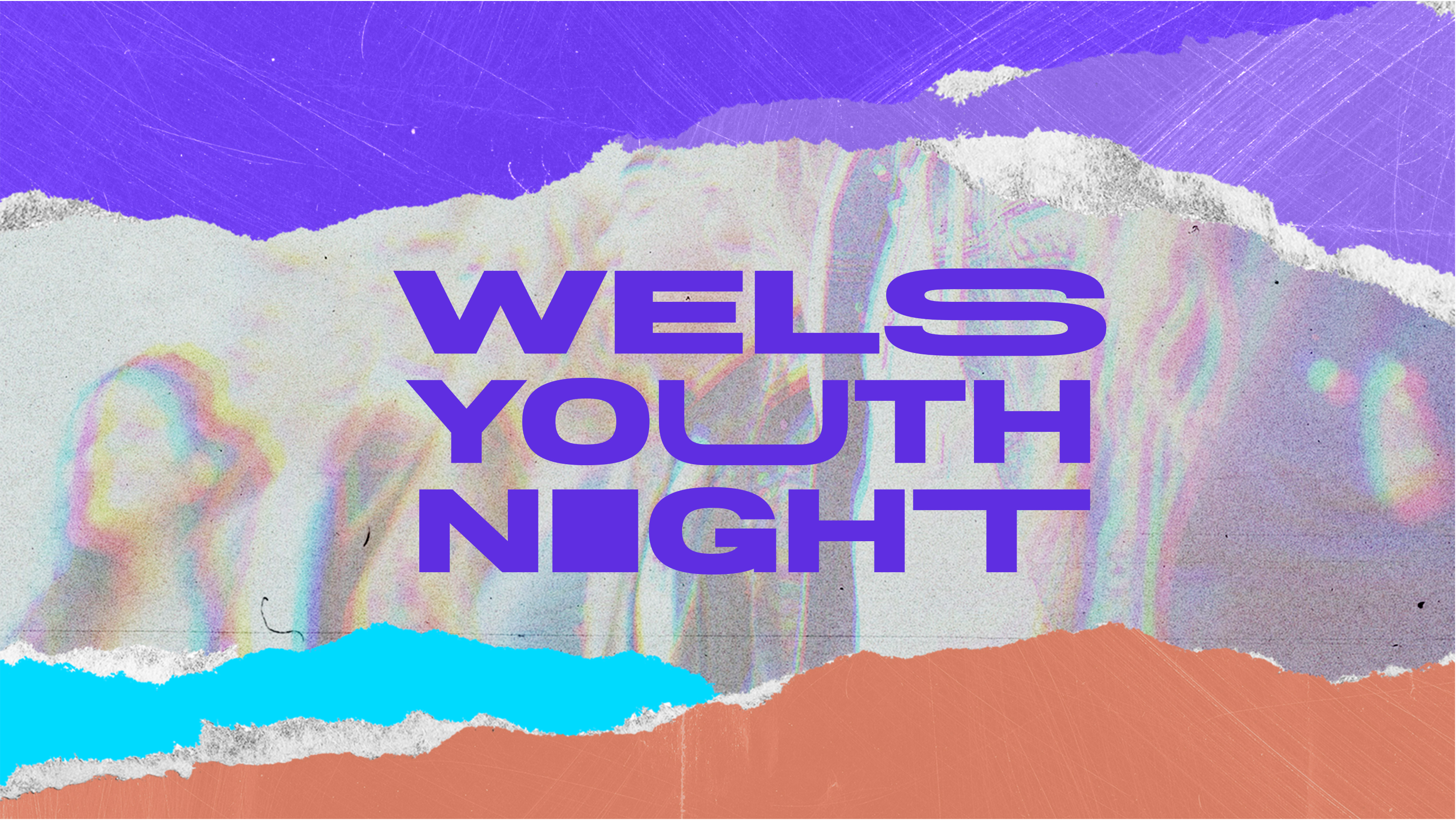 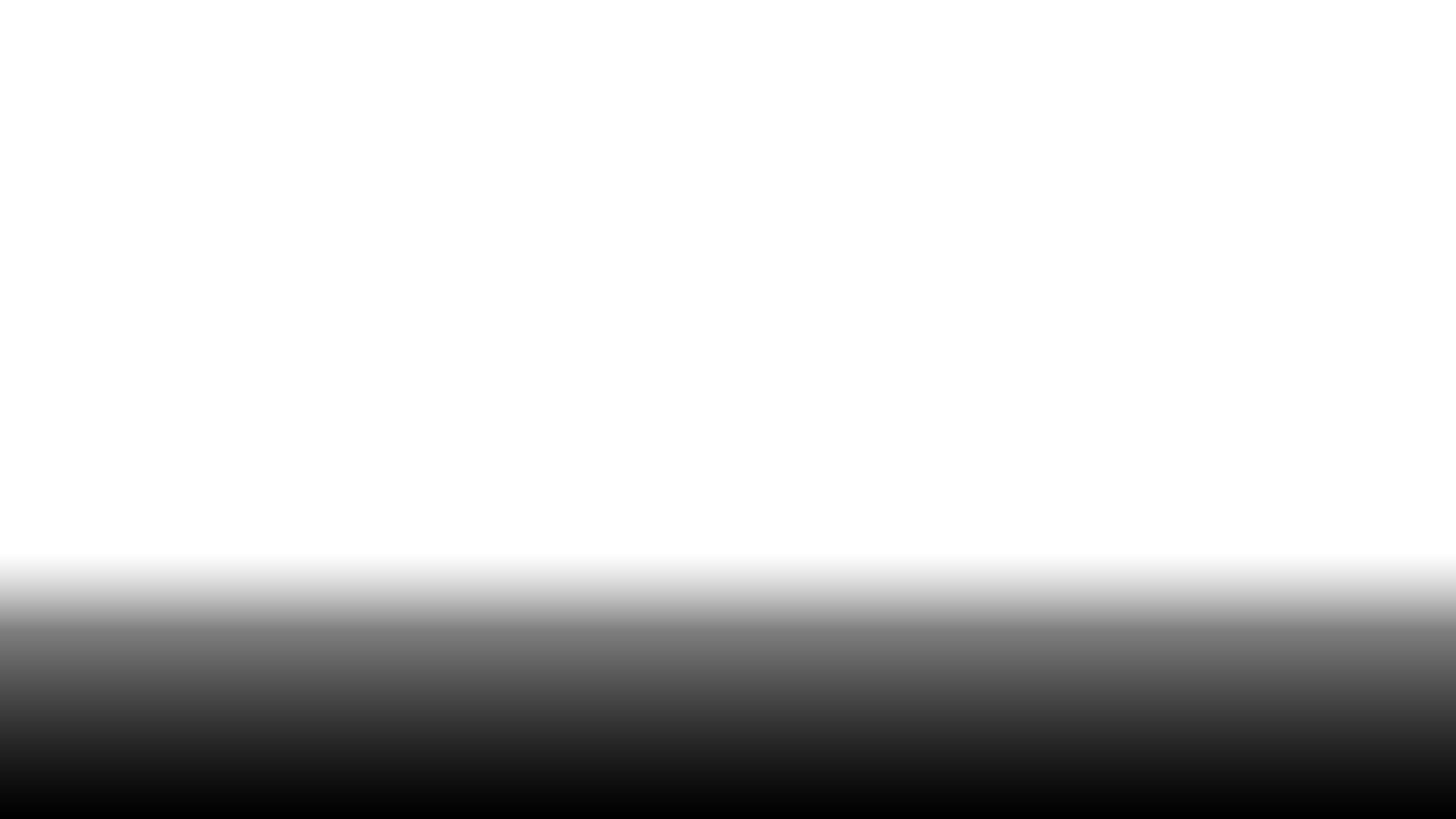 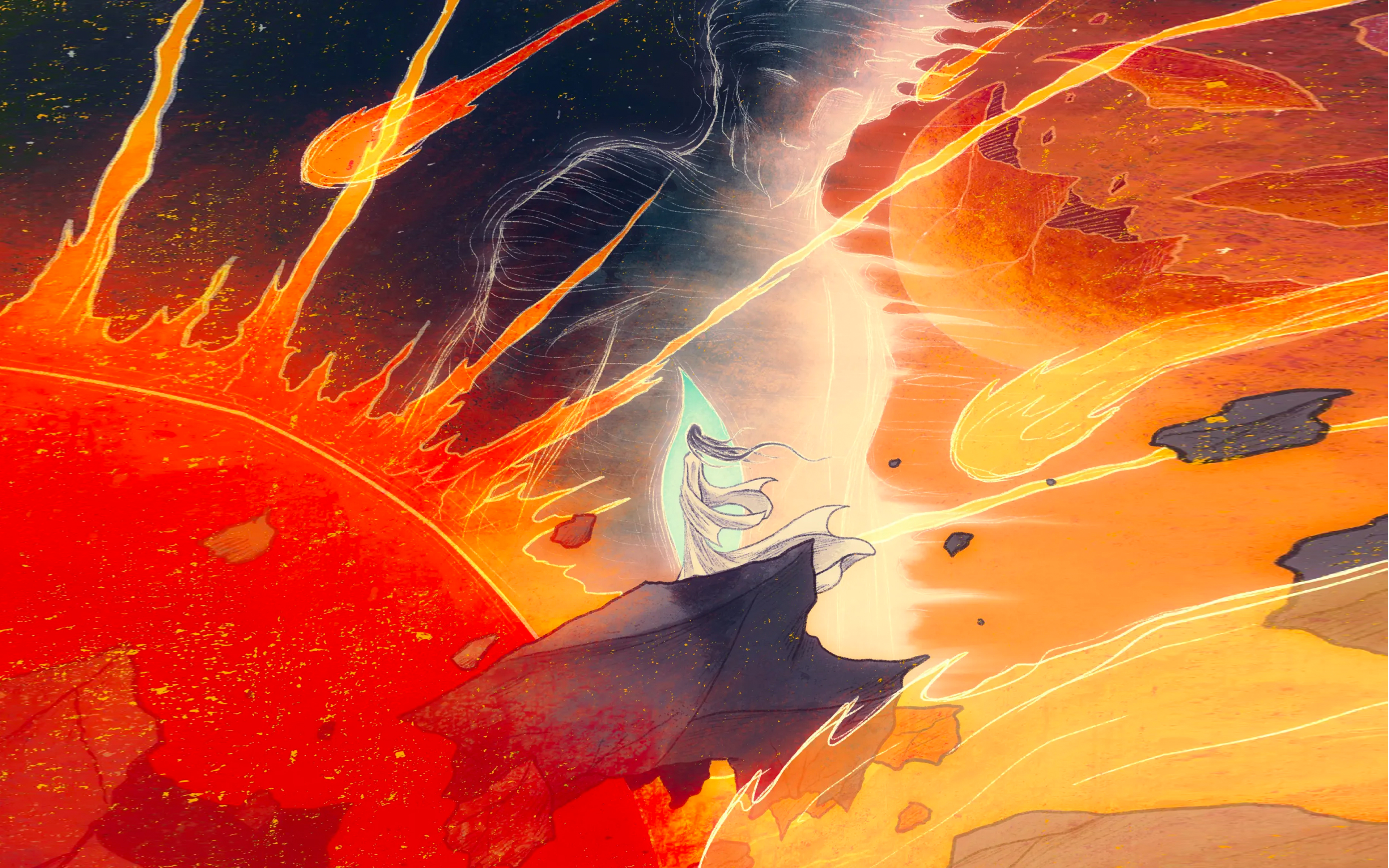 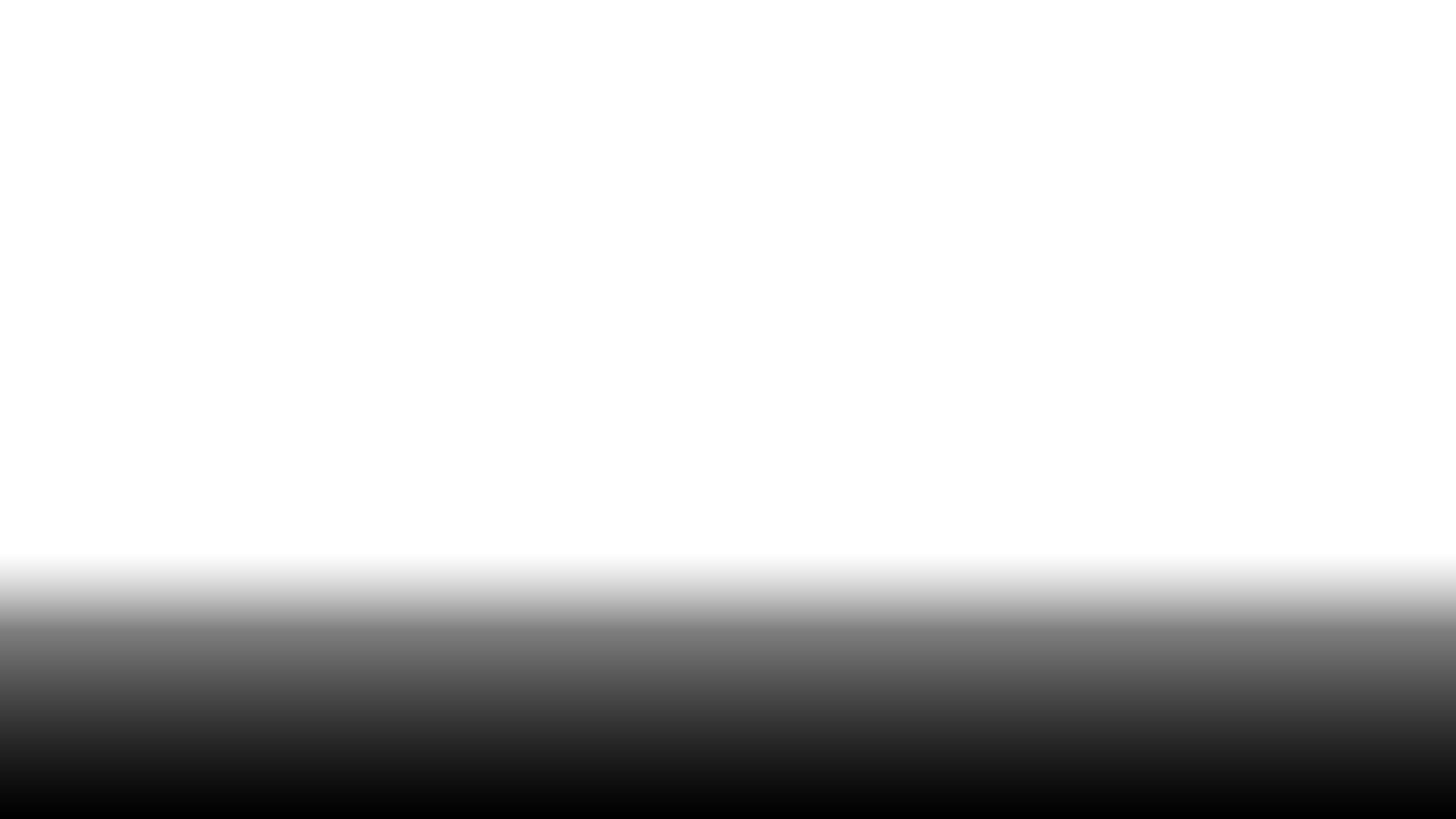 ON HOW TO USE
the Power of God
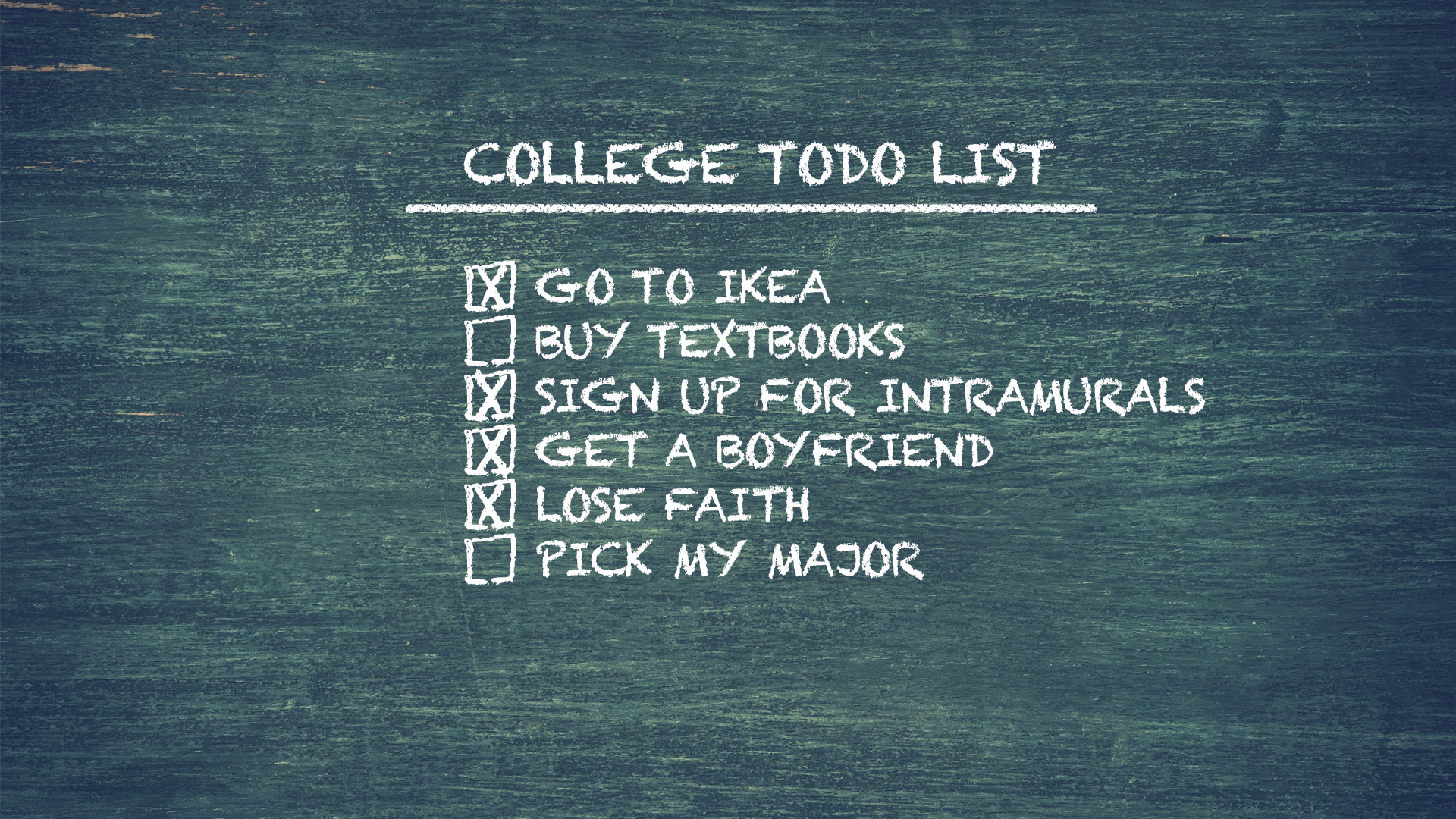 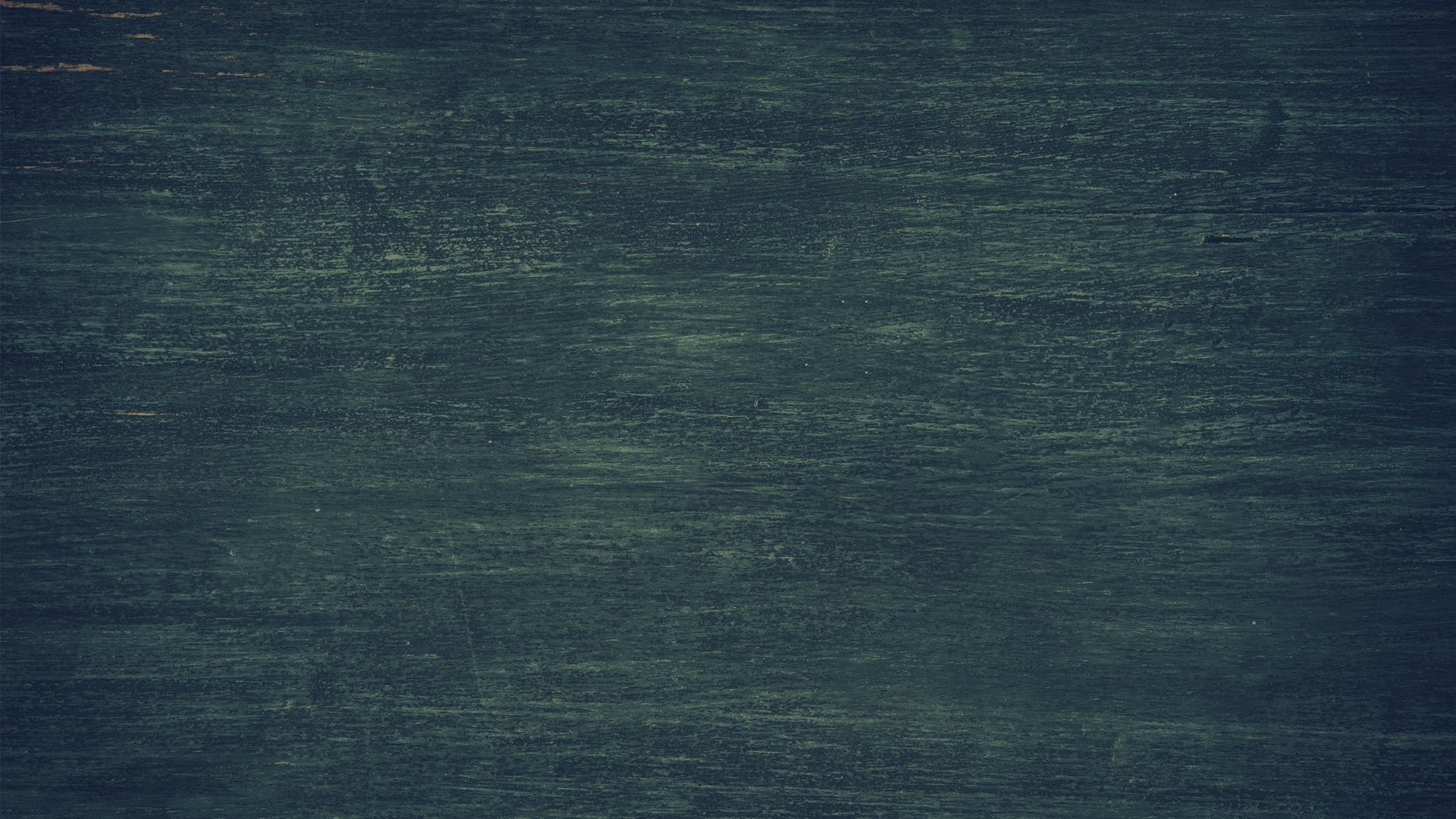 How many young adults who begin their college years as Christians will by the end lose their faith?
40 %
50 %
60 %
70 %
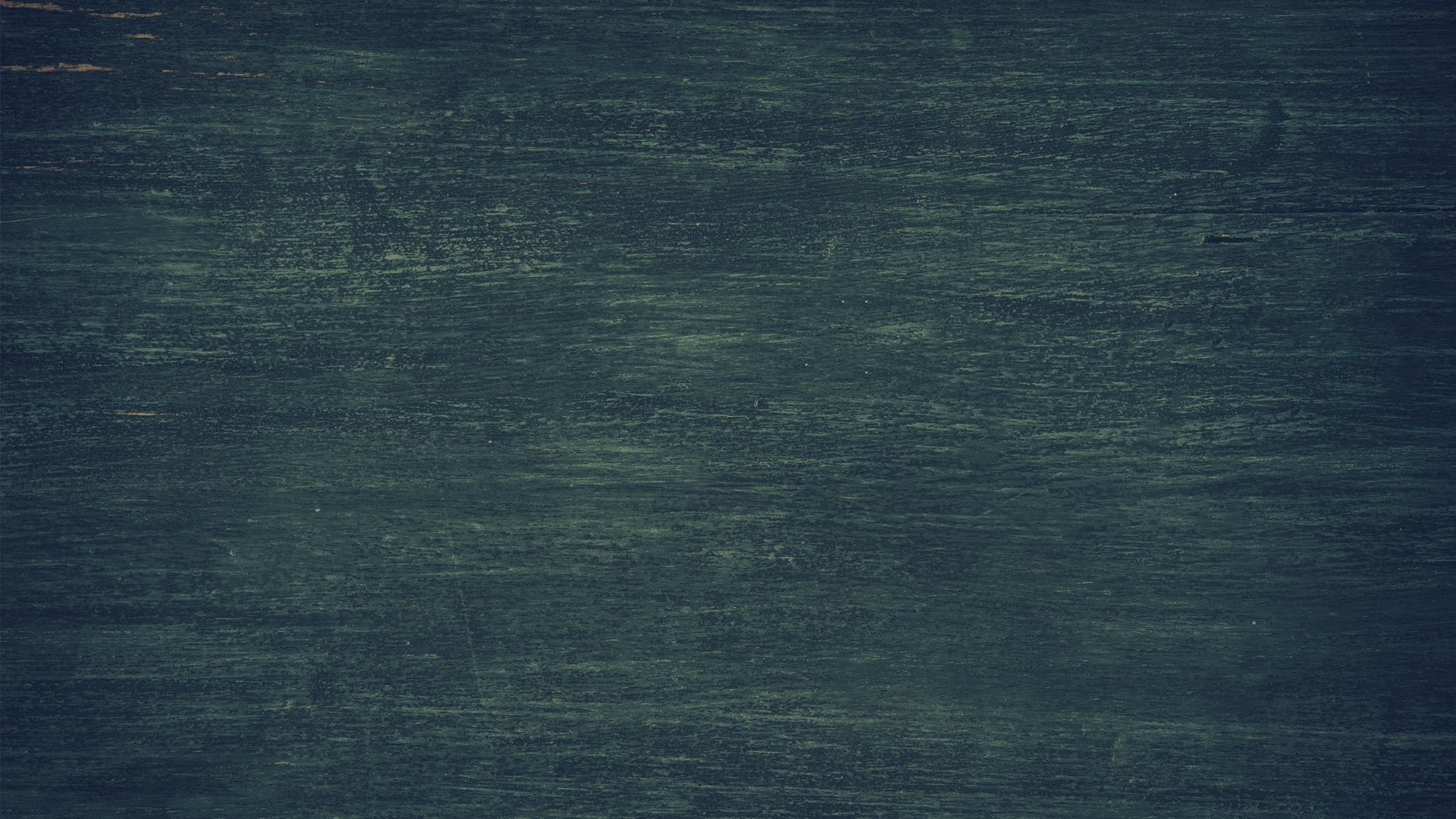 [Speaker Notes: https://www.christianitytoday.com/pastors/2011/june-online-only/whychurchesdontgrow.html
Tons of books and websites offer complex systems and methods for retaining new members, and all of them require tons of hours and lots of dedicated volunteers… Or we can simply cultivate the virtue of agape friendship.
Why do people drop out? Biggest reason: They’ve been drilled with Law and Gospel in BIC, they’re now ready to share that Law and Gospel with others. But when they share that law and gospel with their unbelieving friends, they find out they’re going to lose friends. And if they haven’t made new friends to replace them, it’s far easier to forget about the faith than lose a close friend.]
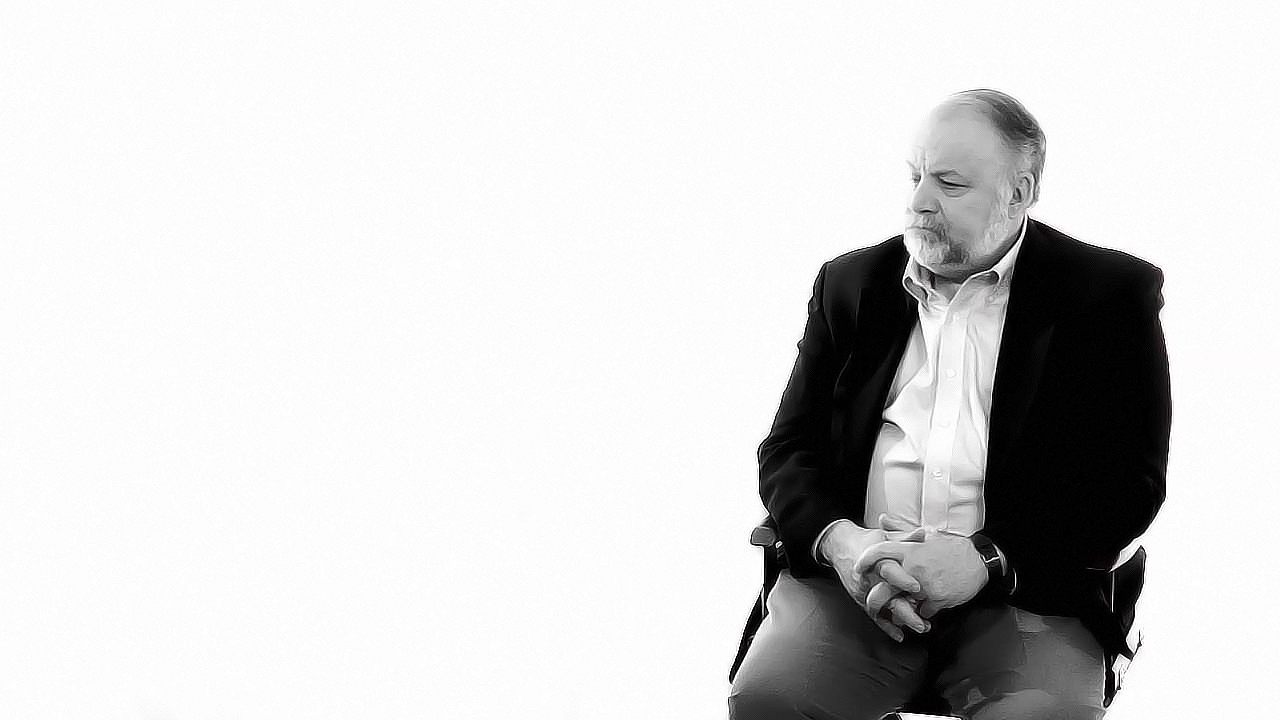 THREE TYPES OF DOUBT

Factual Doubt.

Emotional doubt. 80% of doubters.

Volitional doubt. Willful choice to cut oneself from God.
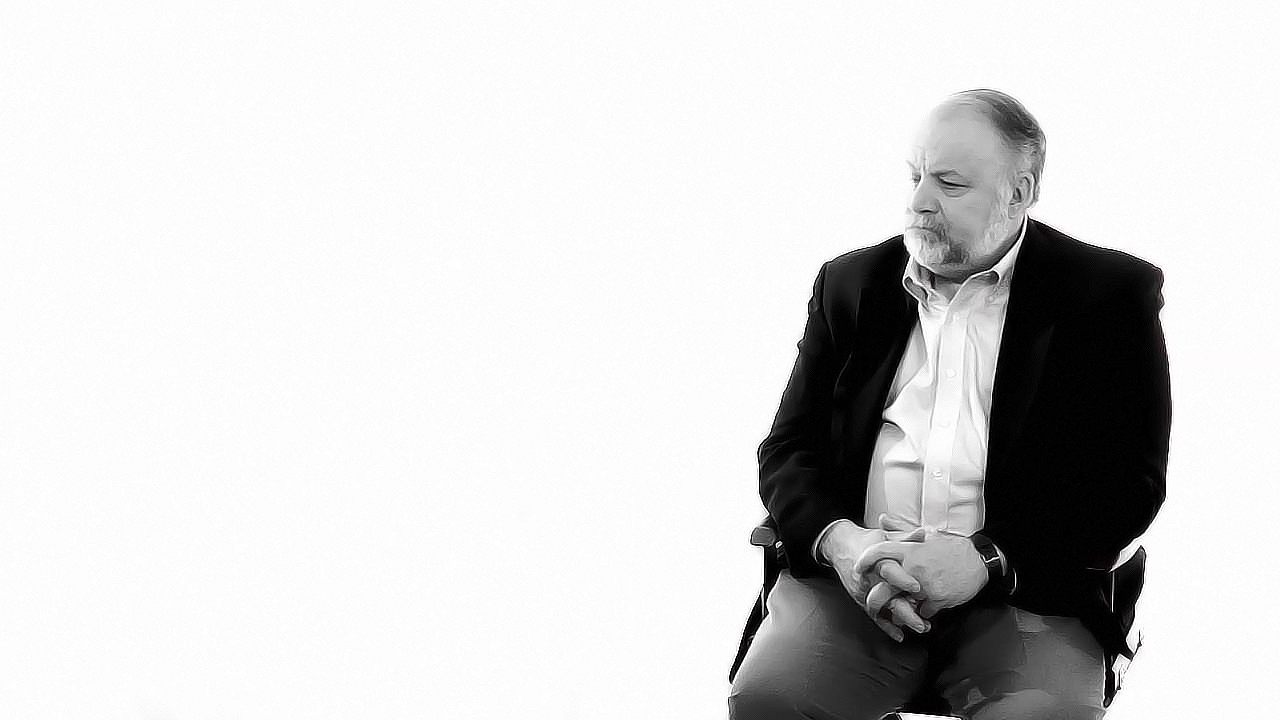 How can you help a person with reasonable doubt?

How can you help a person with emotional doubt?

What applies to both, regardless of the kind of doubt?
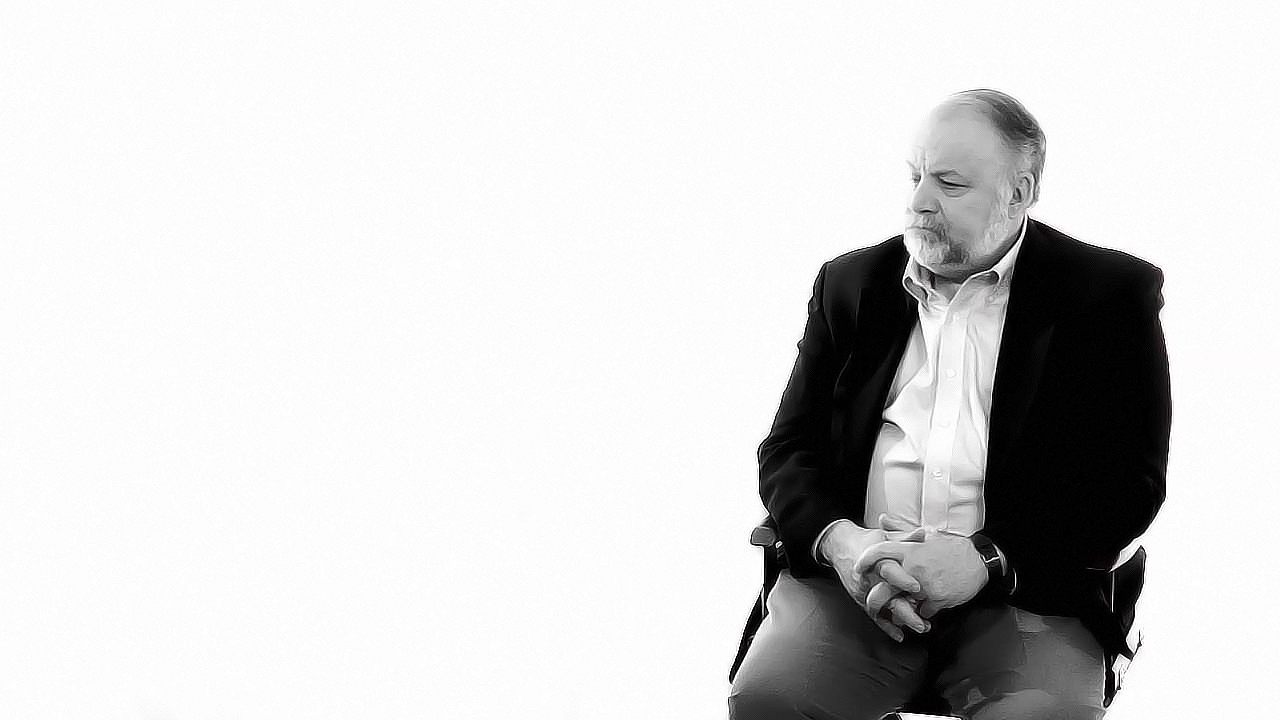 POINT:
What’s far more important than having the right apologetic answers is drawing a person into a Christian community of friends who seeks the answers together.
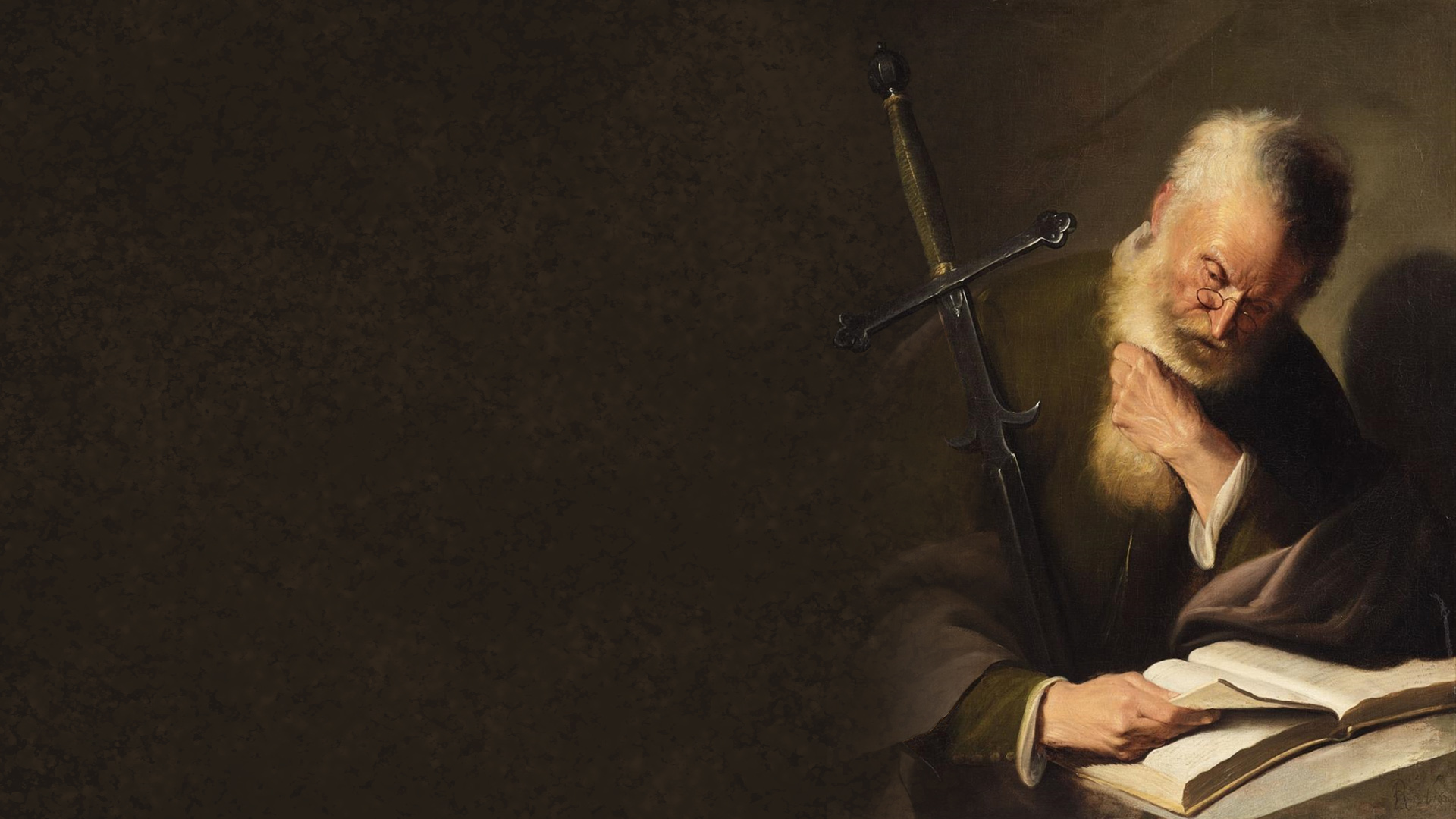 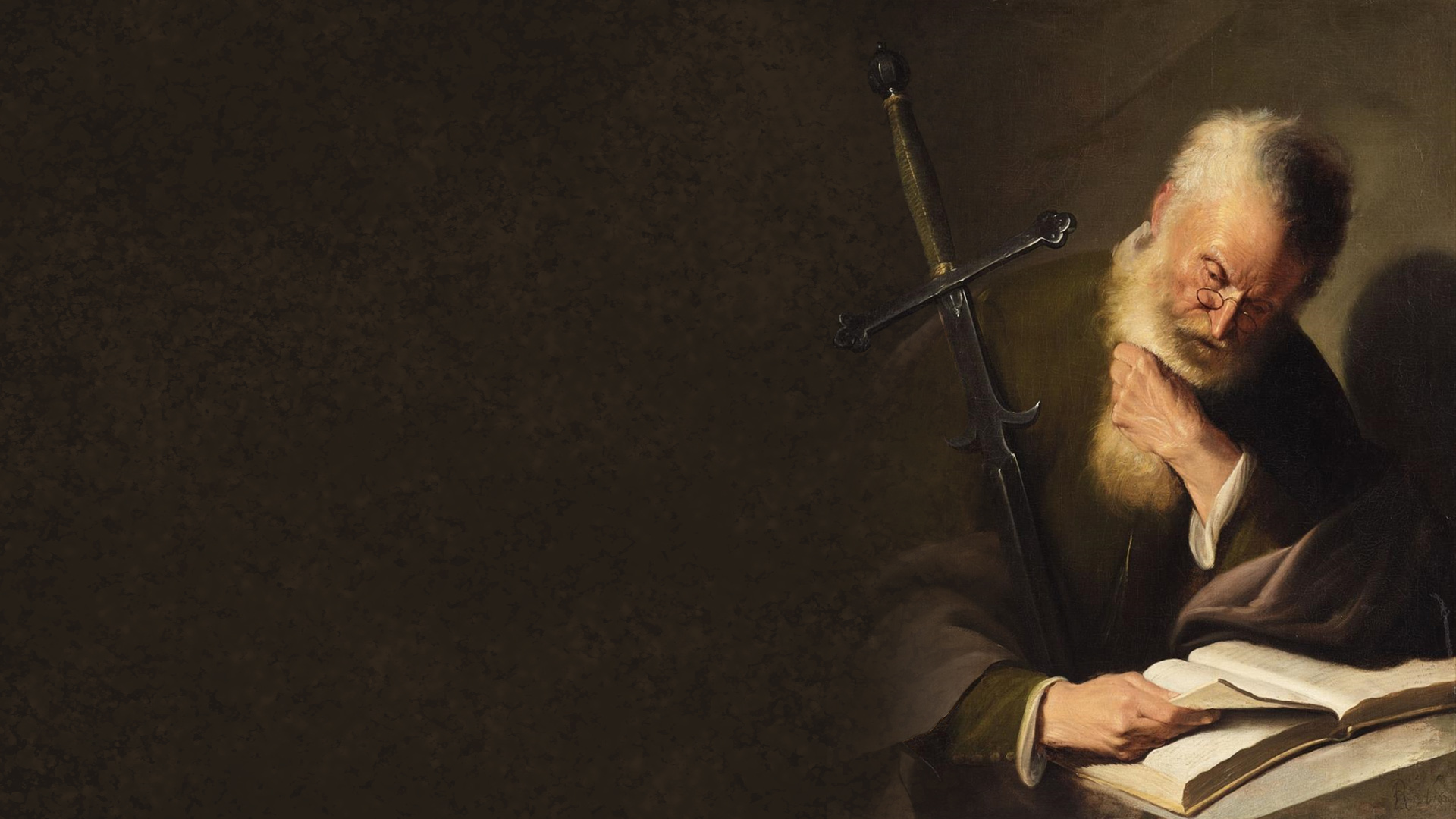 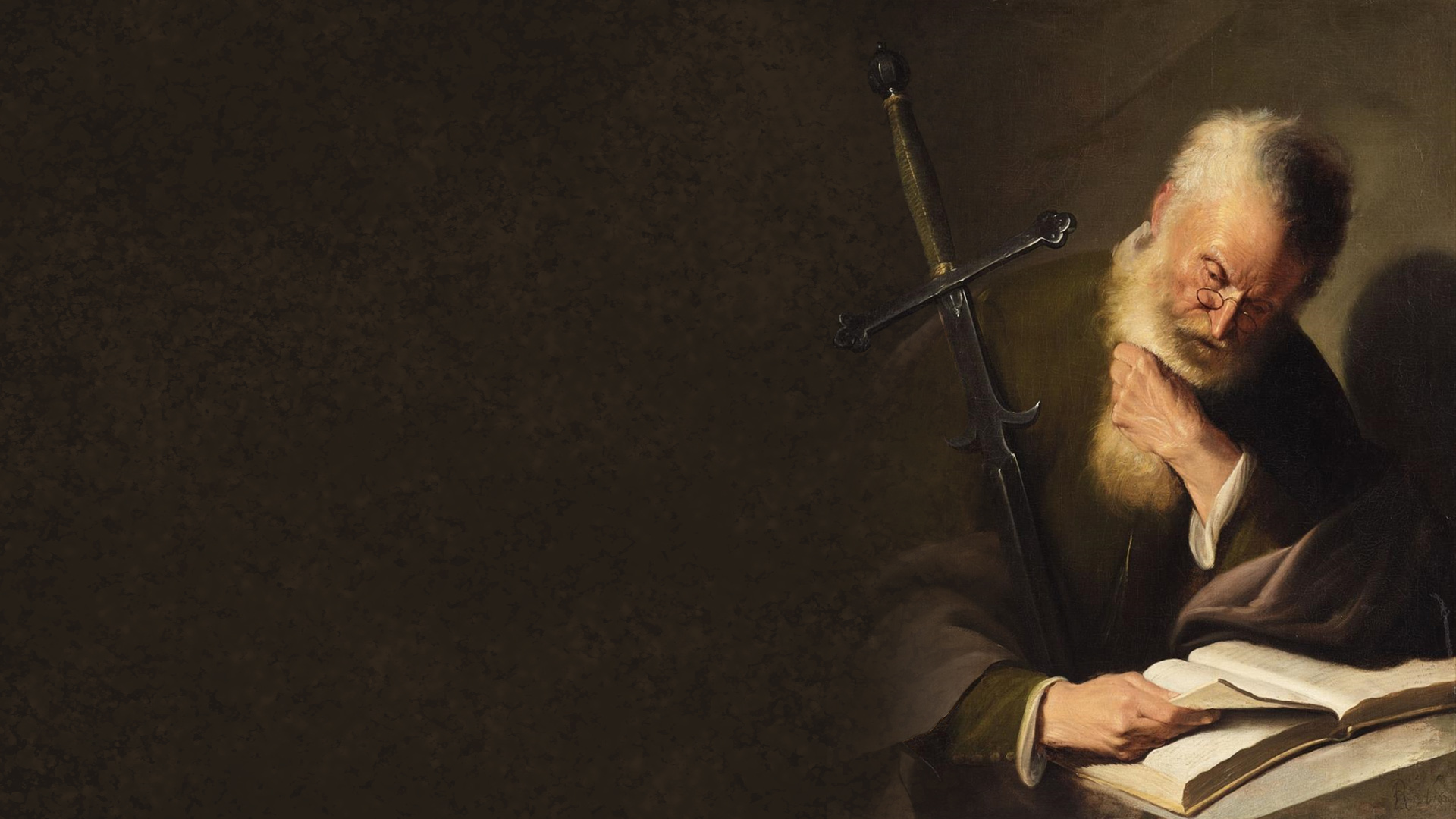 .                          RE-ALIGNING WITH THE WORD
You have nothing to worry about. God is in control.
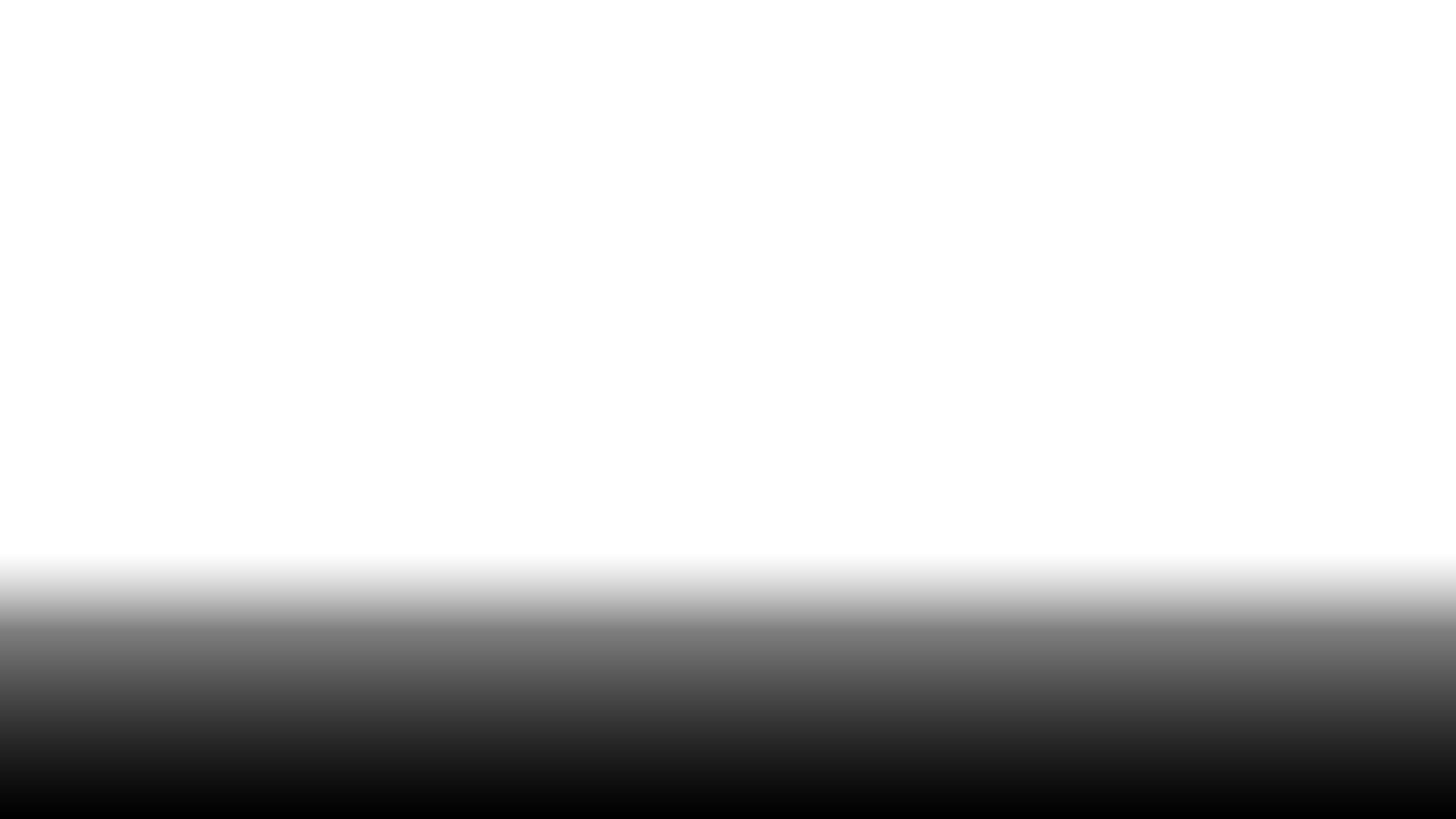 You have nothing to worry about. God is in control, and to him you’re the most precious thing in the world. And you know that, because he died and rose and reigns for you.
[Speaker Notes: These were listed during COVID for our teachers to tell students]
.                          RE-ALIGNING WITH THE WORD
Take a deep breath, be still, and remember who God is.
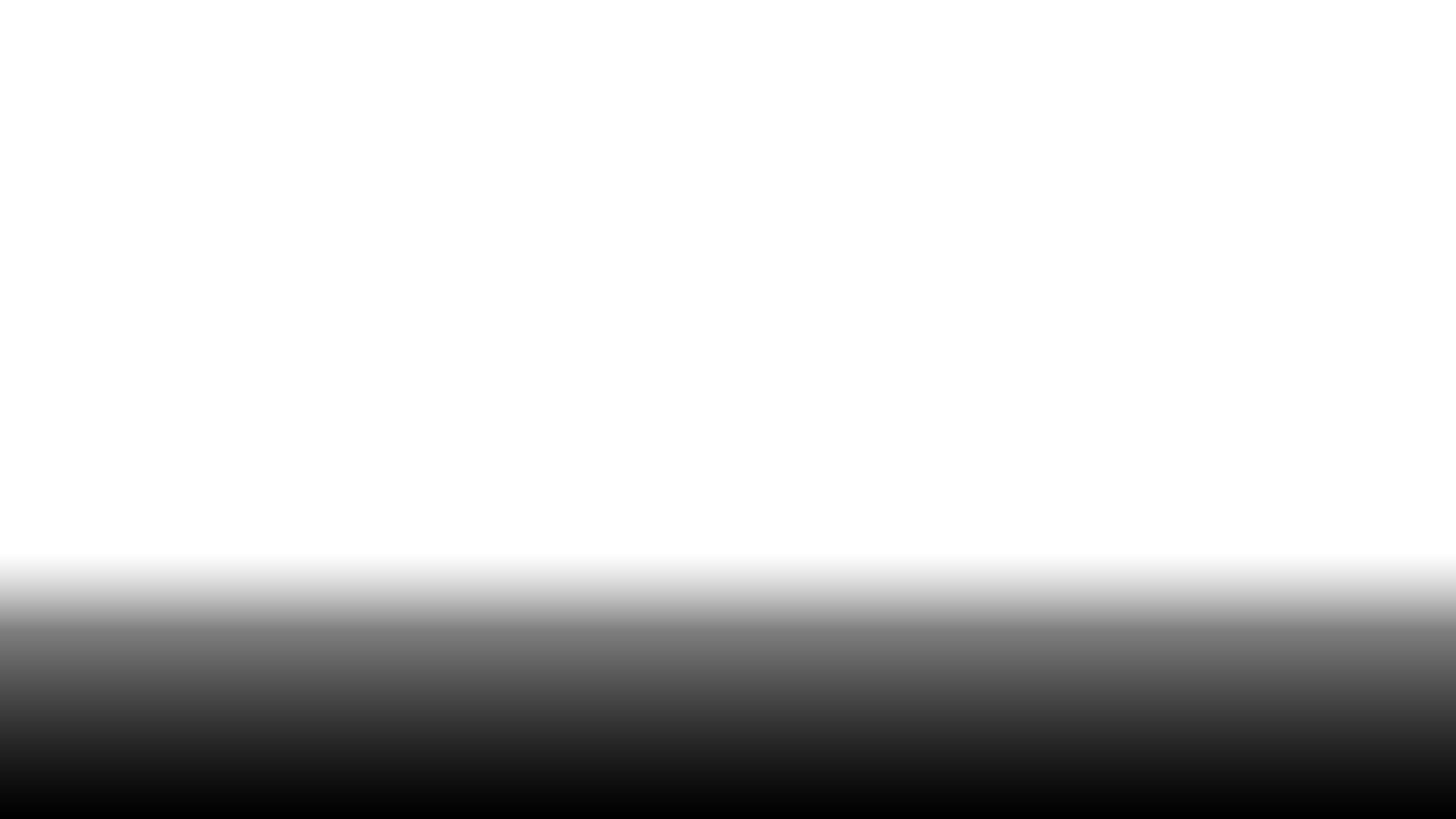 Your God is the creator of this universe, who brought Israel out Egypt through the Red Sea, who fed the five-thousand, who brought Lazarus back to life, who rose from the dead, and who now sustains all things at the right hand of God.
[Speaker Notes: Hospitals, before surgery]
.                          RE-ALIGNING WITH THE WORD
God is with you, and he’ll always be with you.
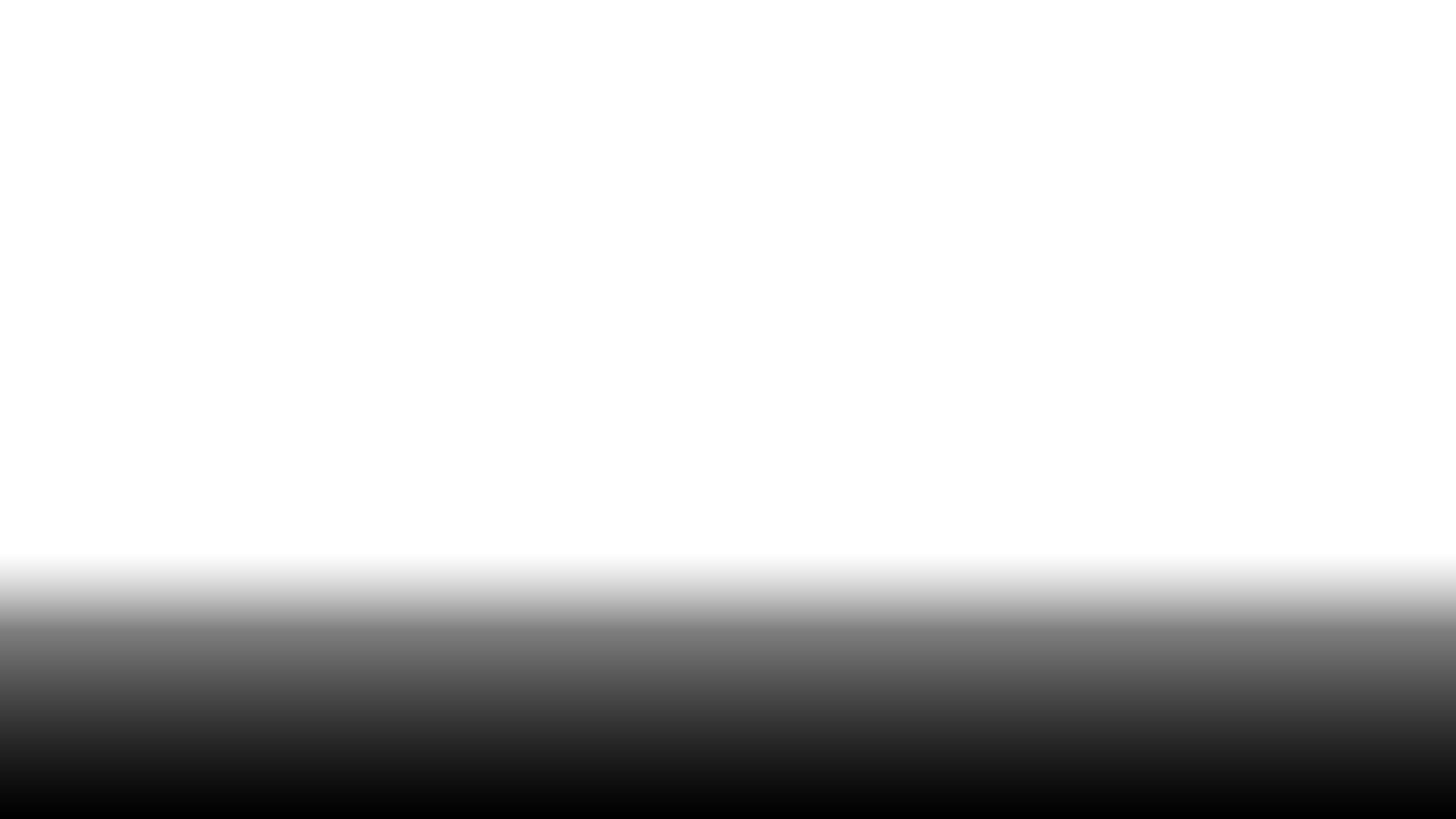 No matter what’s going on in your life and in the world, you know your God who died for your sins and now reigns in heaven is with you.
.                          RE-ALIGNING WITH THE WORD
God is working this out for our eternal good.
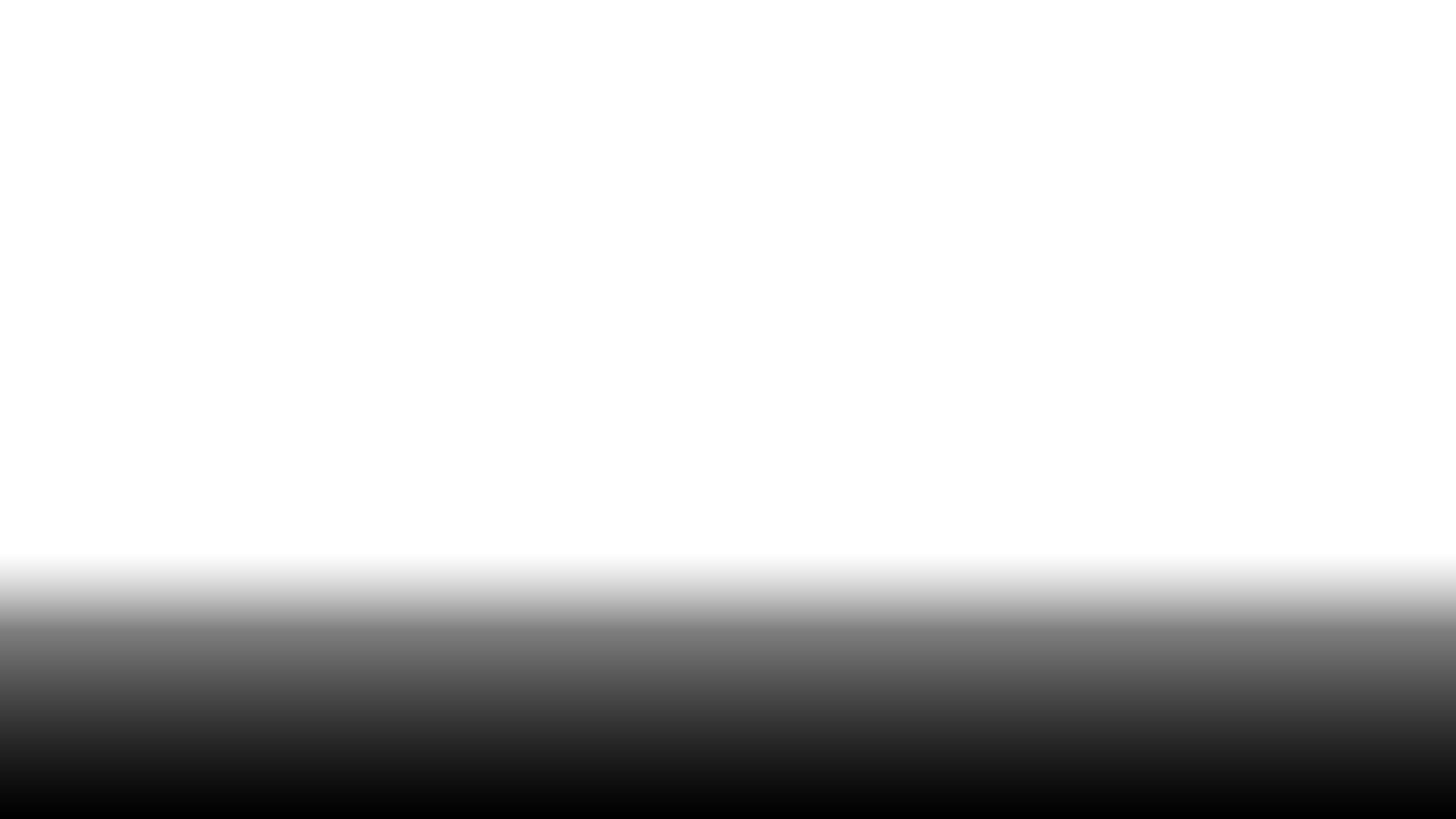 Whatever things look like in life, we know God is making it work out for his good, eternal plan. So, you never have to worry that things won’t work out according to your loving, forgiving God’s plans for you.
.                          RE-ALIGNING WITH THE WORD
This will pass.
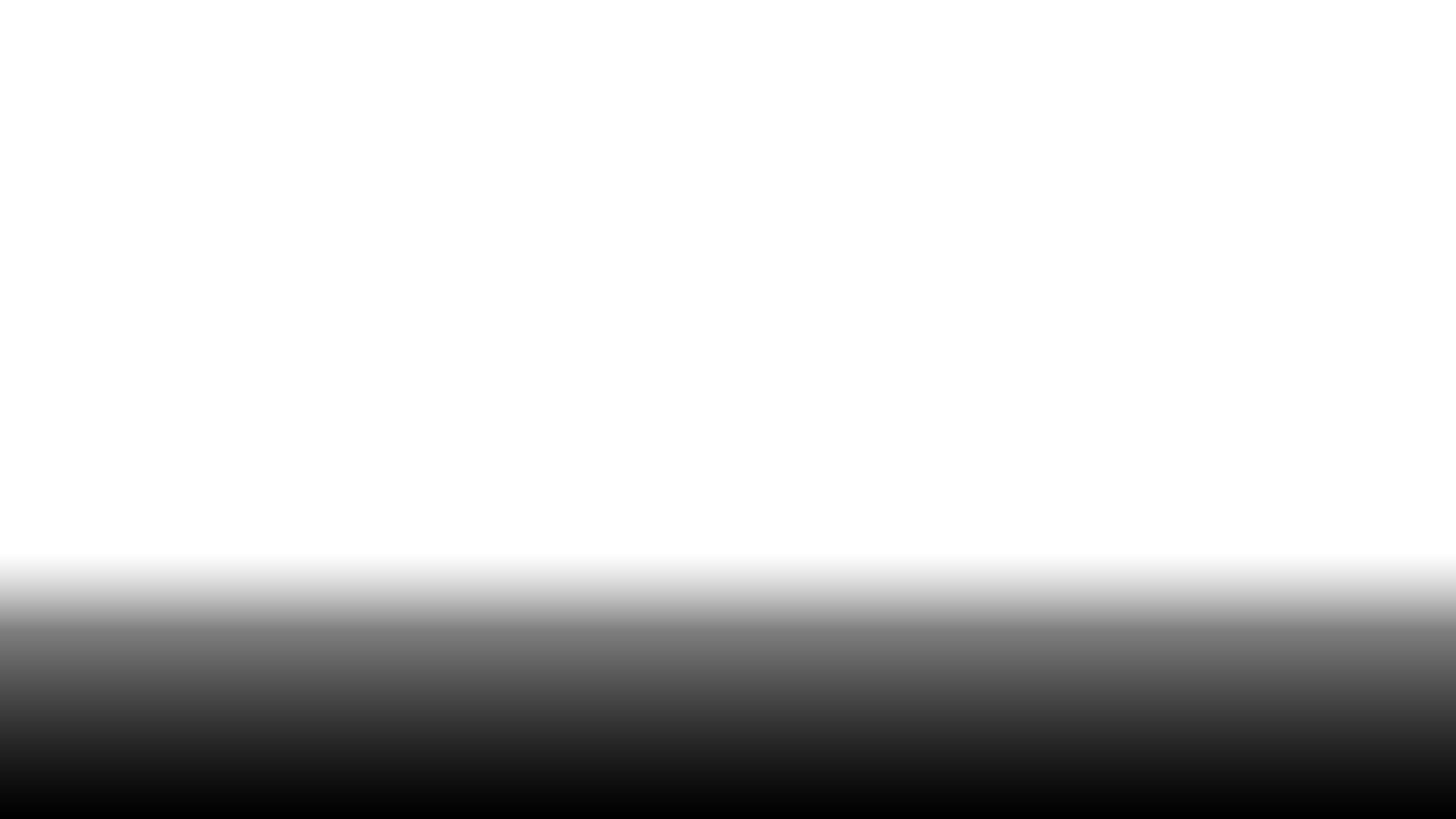 The hardships we experience as Christians is temporary. We can honestly say to each other, as Peter did, that our suffering will only be for “a little while.” (1 Peter 1:6)
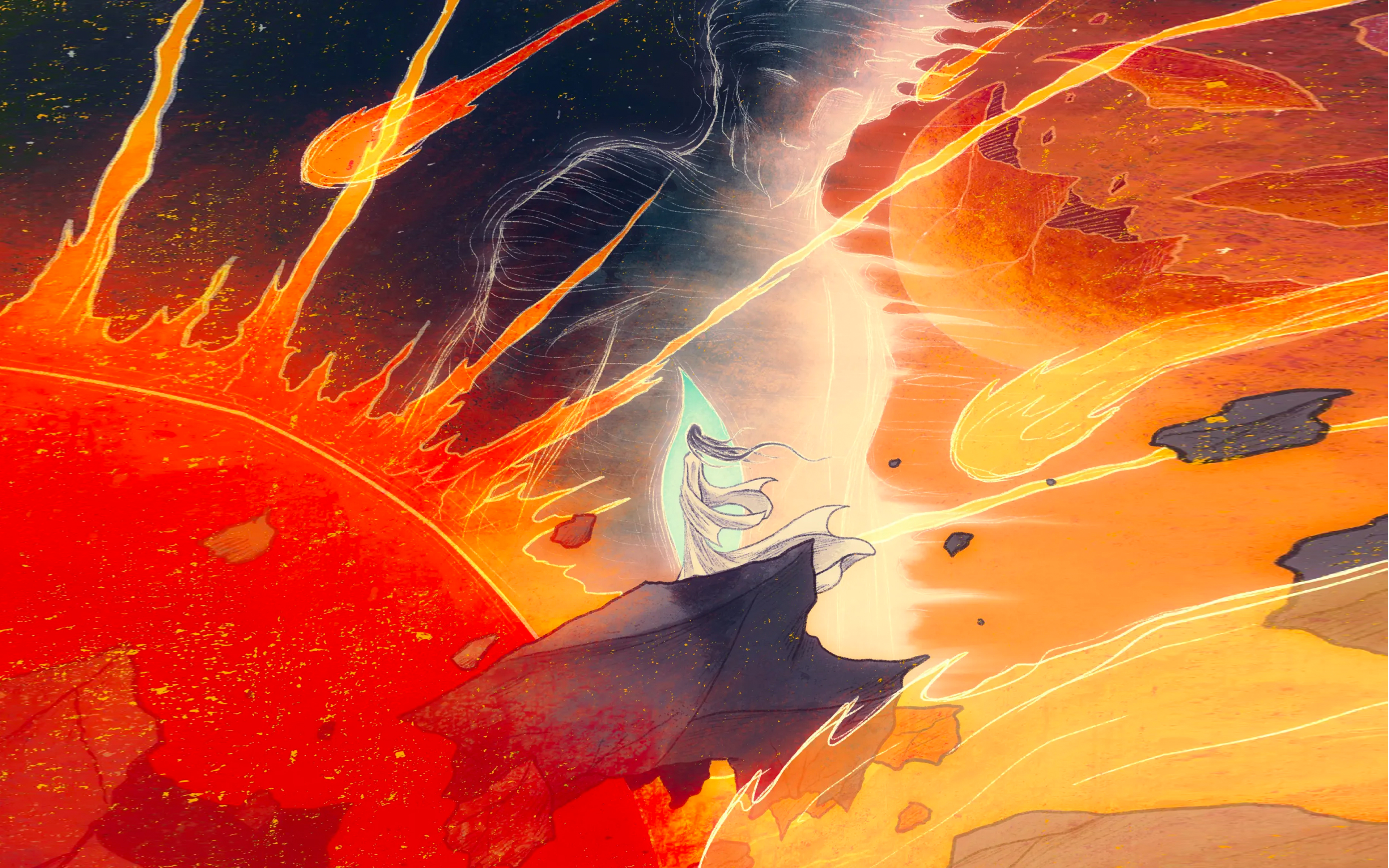 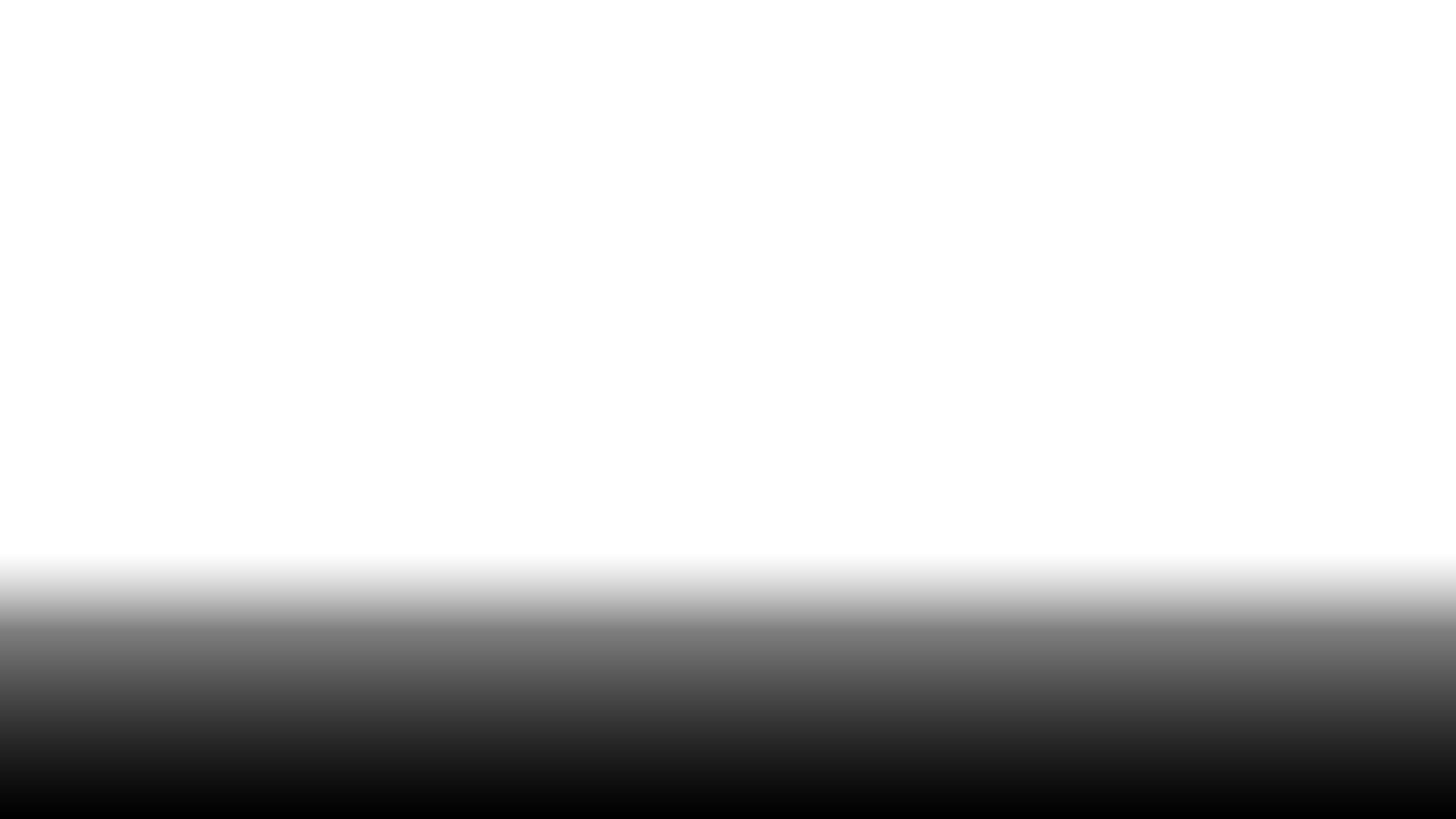